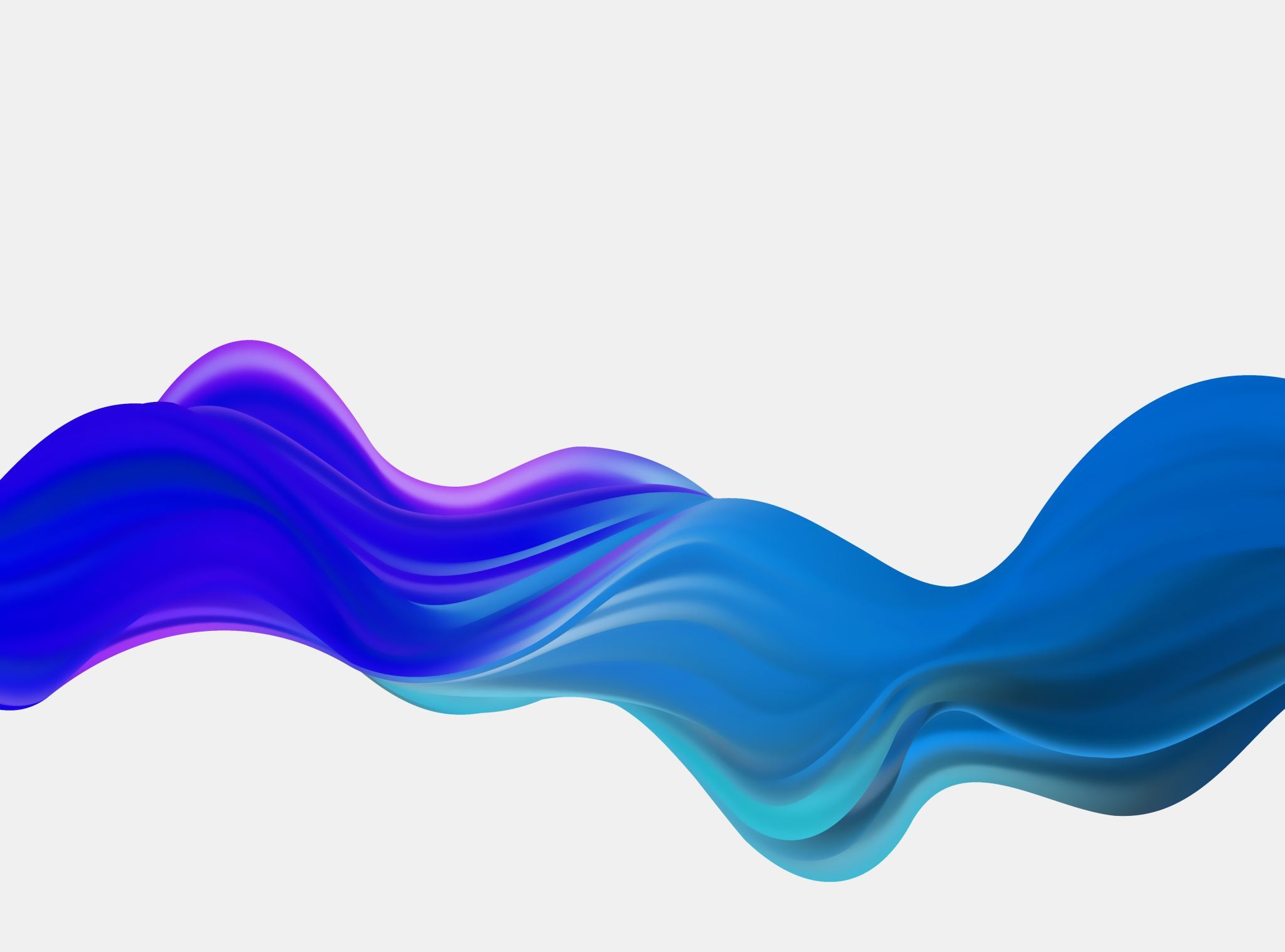 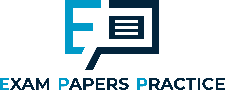 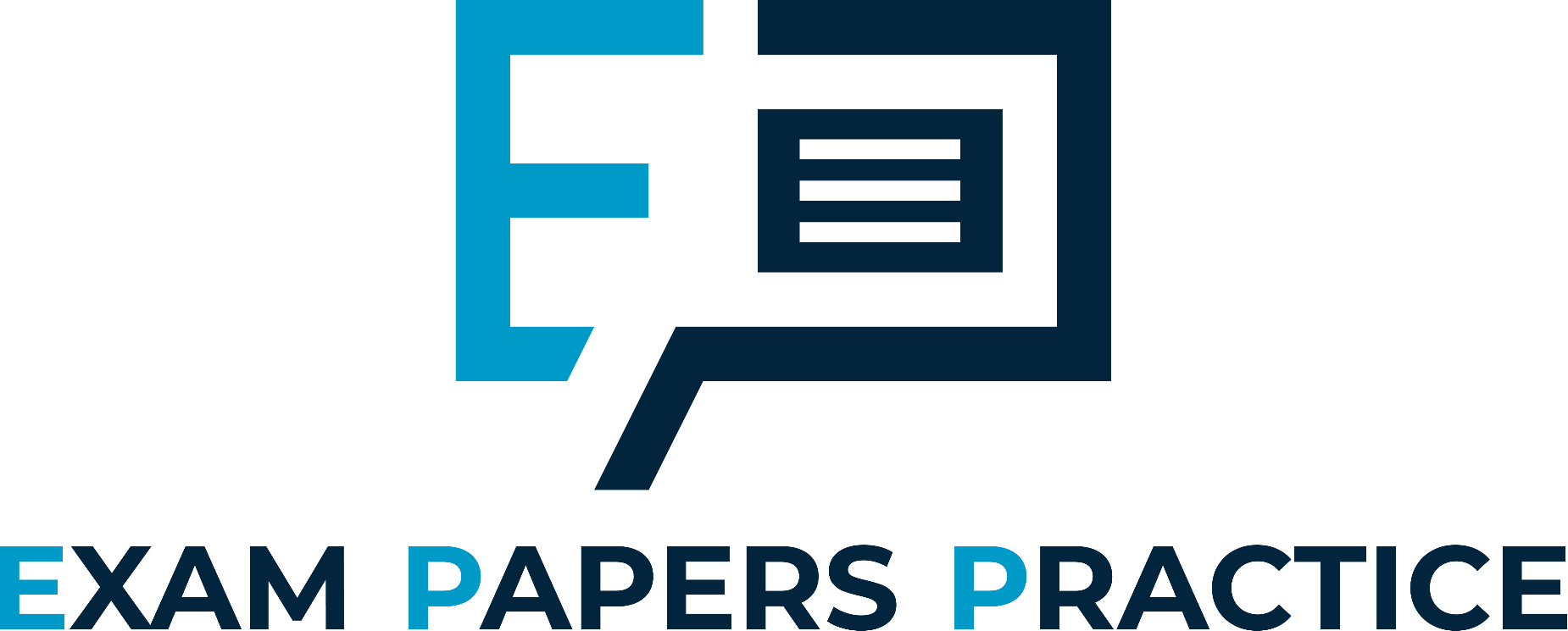 2.2.2 Competing on price2.2 Firms, consumers and elasticities of demand
For more help, please visit www.exampaperspractice.co.uk
© 2025 Exams Papers Practice. All Rights Reserved
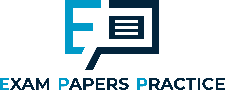 What is penetration pricing? 
What is price skimming?
What is psychological pricing?
What is cost-plus pricing? 
What is competition-based pricing?
What is the most appropriate pricing strategy available for start-up businesses?
What are some characteristics of price takers?
Recall
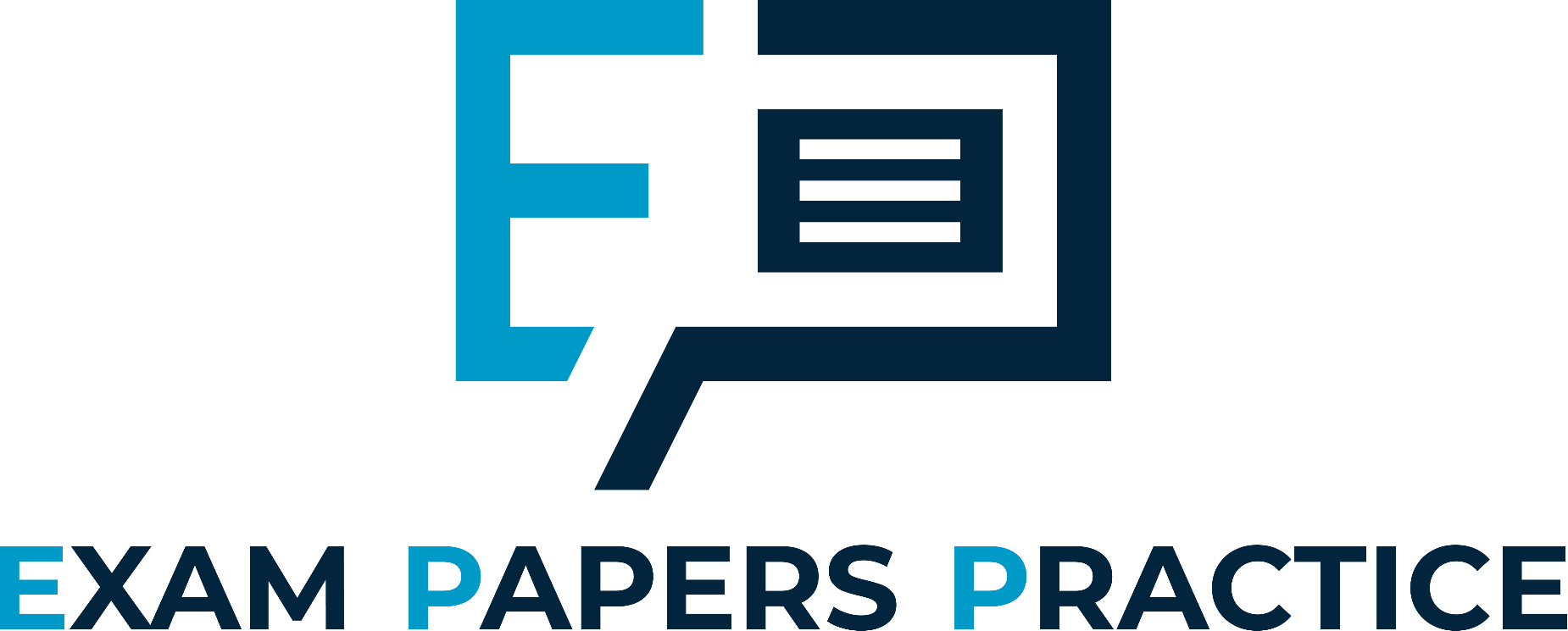 For more help, please visit www.exampaperspractice.co.uk
© 2025 Exams Papers Practice. All Rights Reserved
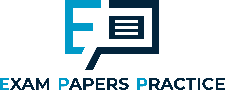 Can you evaluate the difference between a price taker and a price leader?

Are you able to analyse the reasons why different firms can only use specific pricing decisions?
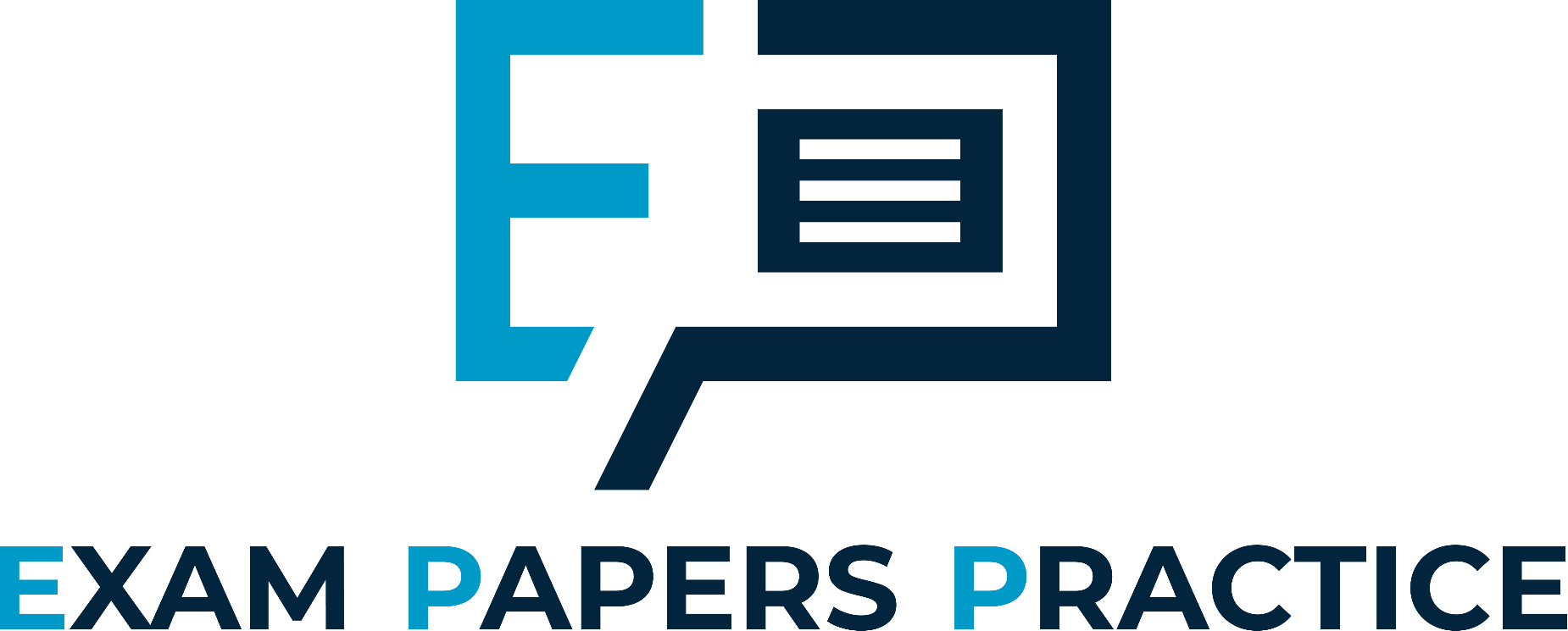 Learning Objectives
For more help, please visit www.exampaperspractice.co.uk
© 2025 Exams Papers Practice. All Rights Reserved
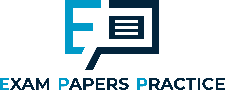 Student Activity: (Split class)
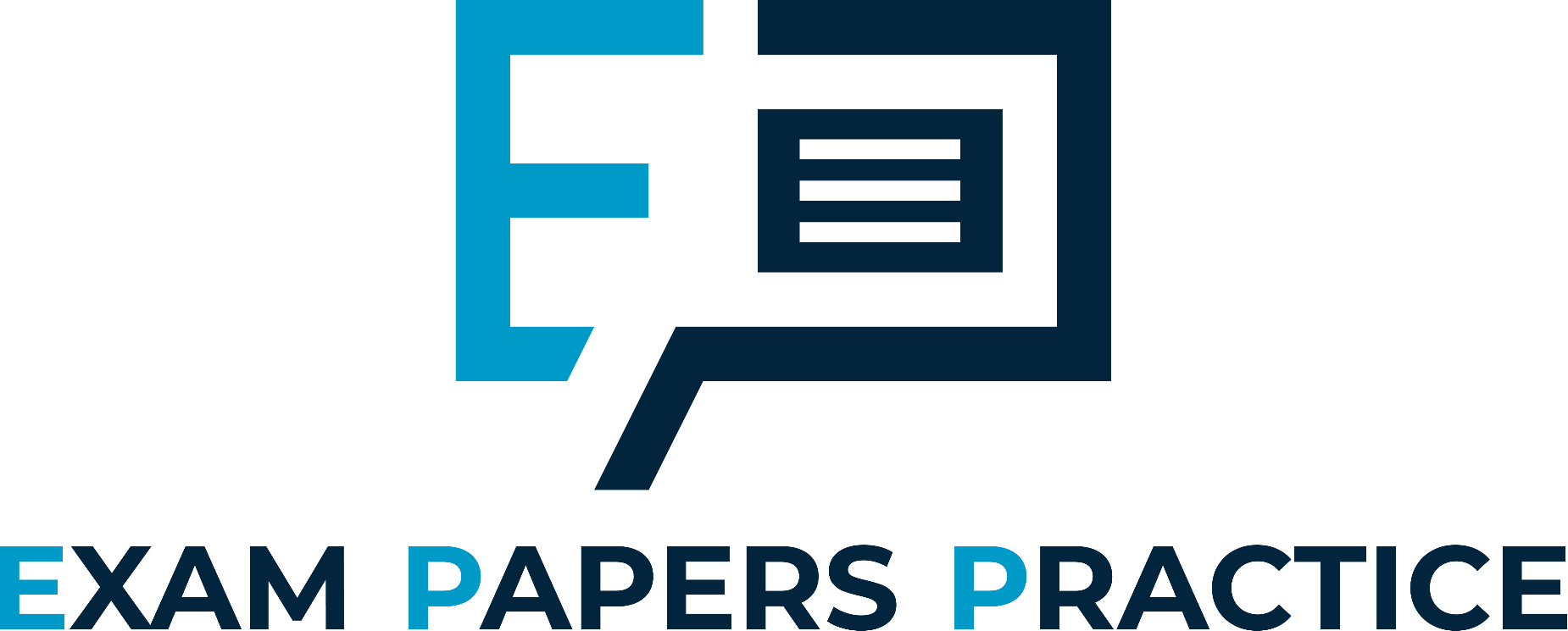 In relation to competitive pricing, firms will either be a price leader or price taker. 

Task one: Research about price takers and price leaders. Offer some examples of firms that are either price takers or price leaders.

Task two: Can you explain the role customers have in determining whether a business is a price leader or price taker?

Is it always safe to be a price taker or a price leader?
For more help, please visit www.exampaperspractice.co.uk
© 2025 Exams Papers Practice. All Rights Reserved
[Speaker Notes: Price Leaders: 
Firms that dominate a market with an existing product set the price and other firms in the market follow suit.

It is illegal for firms to get together to set prices in order to increase the total value of the market.

Smaller firms will sometimes look to the largest firm in the market to set the price and then follow this price lead.  If the smaller firm were to lower their price below that set by the price leader it might start a price war that it has no hope of winning.

Price Takers: 
Smaller firms in the market who set their prices based on the market price.  This might be the price set by the market leader or it might be in a very competitive market where firms sell similar products and customers find it hard to differentiate the product.

If the small firm were to lower price in order to increase market share all other firms would have to follow suit and the customer, rather than the firm, would benefit from lower prices.  

A price leader is likely to respond to a smaller firm cutting prices by cutting prices themselves.  The small firm would be unlikely to do this because it would retain the same market share but at a lower selling price.]
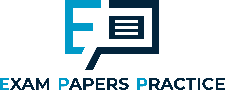 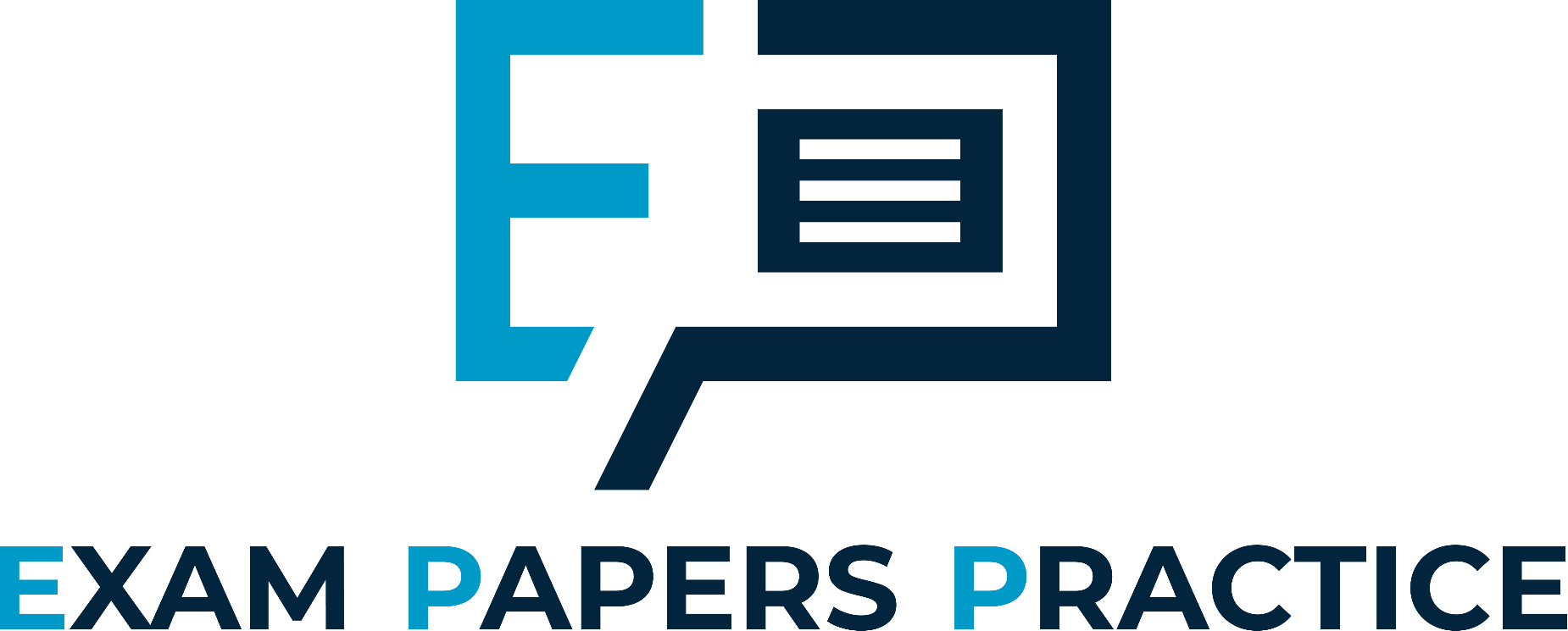 For more help, please visit www.exampaperspractice.co.uk
© 2025 Exams Papers Practice. All Rights Reserved
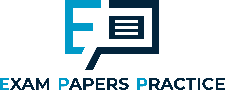 Factors that determine the most appropriate pricing strategy include:
Number of USPs/amount of differentiation
The more differentiated a product the greater the ability to charge higher prices as customers will pay more for the unique features of the product
A new product entering the market that is highly differentiated might use a strategy of price skimming
Price elasticity of demand
If customers are sensitive to changes in price i.e. the product is price elastic then a business might keep prices similar to competitors
Level of competition in the business environment
If the market is dominated by a few large firms businesses will follow a strategy of competitive pricing
Businesses may choose a strategy of predatory pricing in order to reduce the level of competition in the market
Factors determining choice of pricing strategy
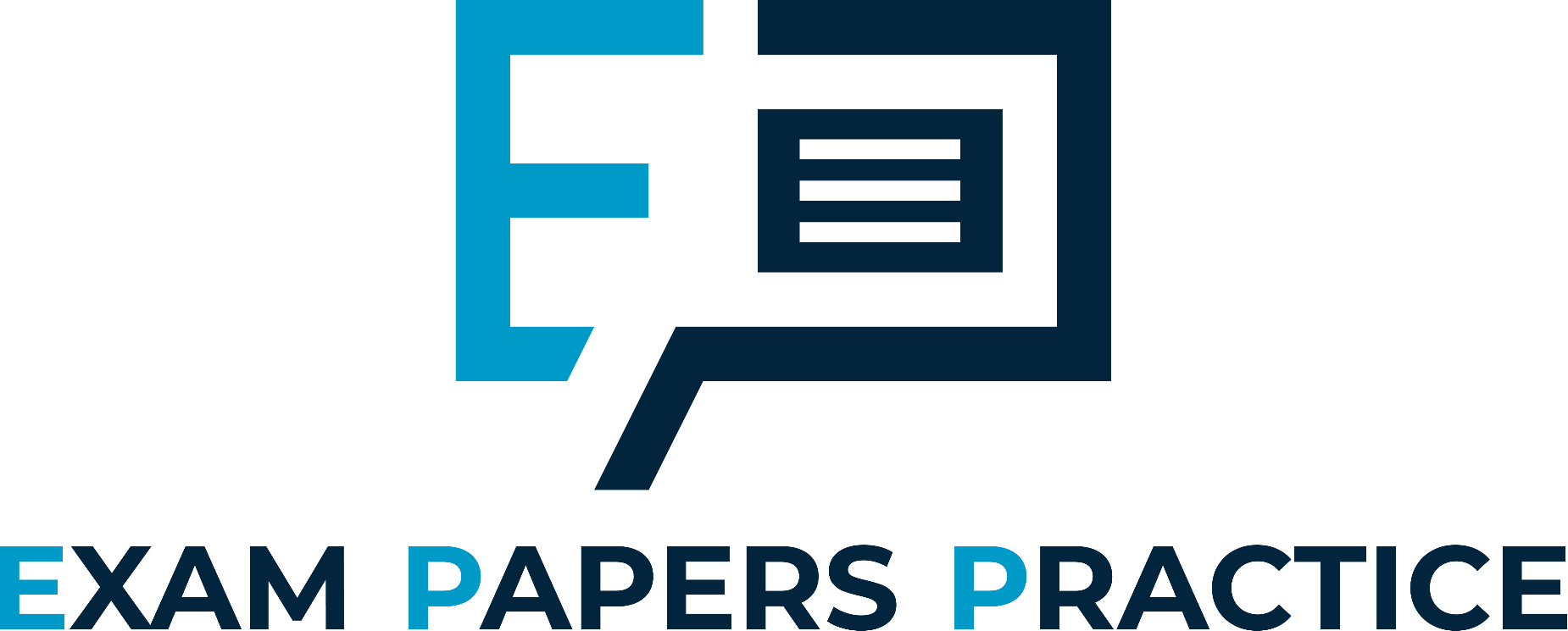 For more help, please visit www.exampaperspractice.co.uk
© 2025 Exams Papers Practice. All Rights Reserved
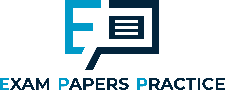 Factors that determine the most appropriate pricing strategy include:
Strength of brand
A strong brand adds value allowing a firm to charge a premium price
Stage in the product life cycle
When launched onto the market a firm may choose skimming or penetration depending upon the nature of the product and the marketing objective
A technologically advanced product, for example, may use price skimming
Costs and need to make a profit
A business will need to set a price that covers costs in order to make a profit and may therefore use cost plus pricing
The % mark up added will be determined by their profit objective
Factors determining choice of pricing strategy
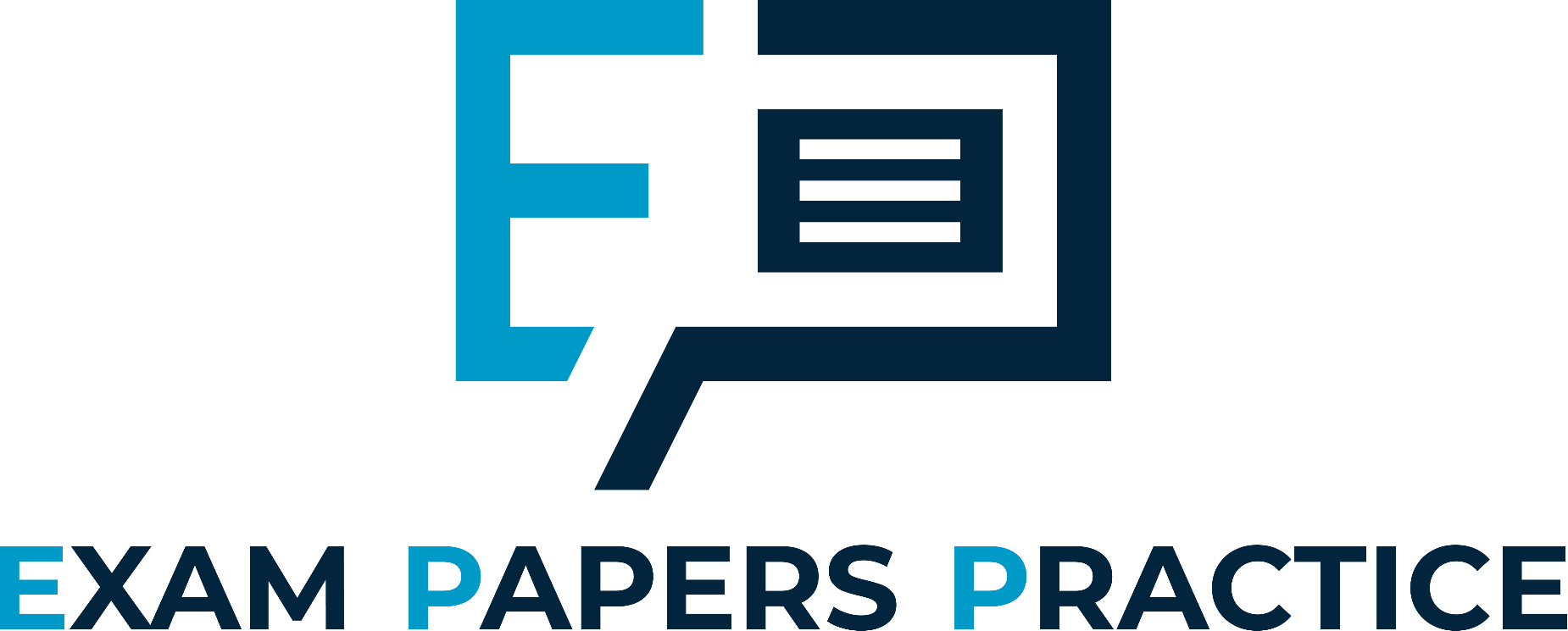 For more help, please visit www.exampaperspractice.co.uk
© 2025 Exams Papers Practice. All Rights Reserved
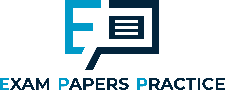 Student Activity
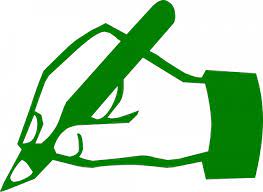 In pairs/small groups, you will be assigned a specific business:
Tesco, Apple, Poundland, Lidl and JD Sports. 
Determine their most commonly used pricing strategy. 
Provide some justification as to why the business has opted for this strategy. Include reasoning as to how this has allowed the business to remain competitive, what is the relation between the type of goods sold and the pricing strategy used? 
 Can you offer recommendations for another possible pricing strategy the business could use that would still allow them to remain competitive?
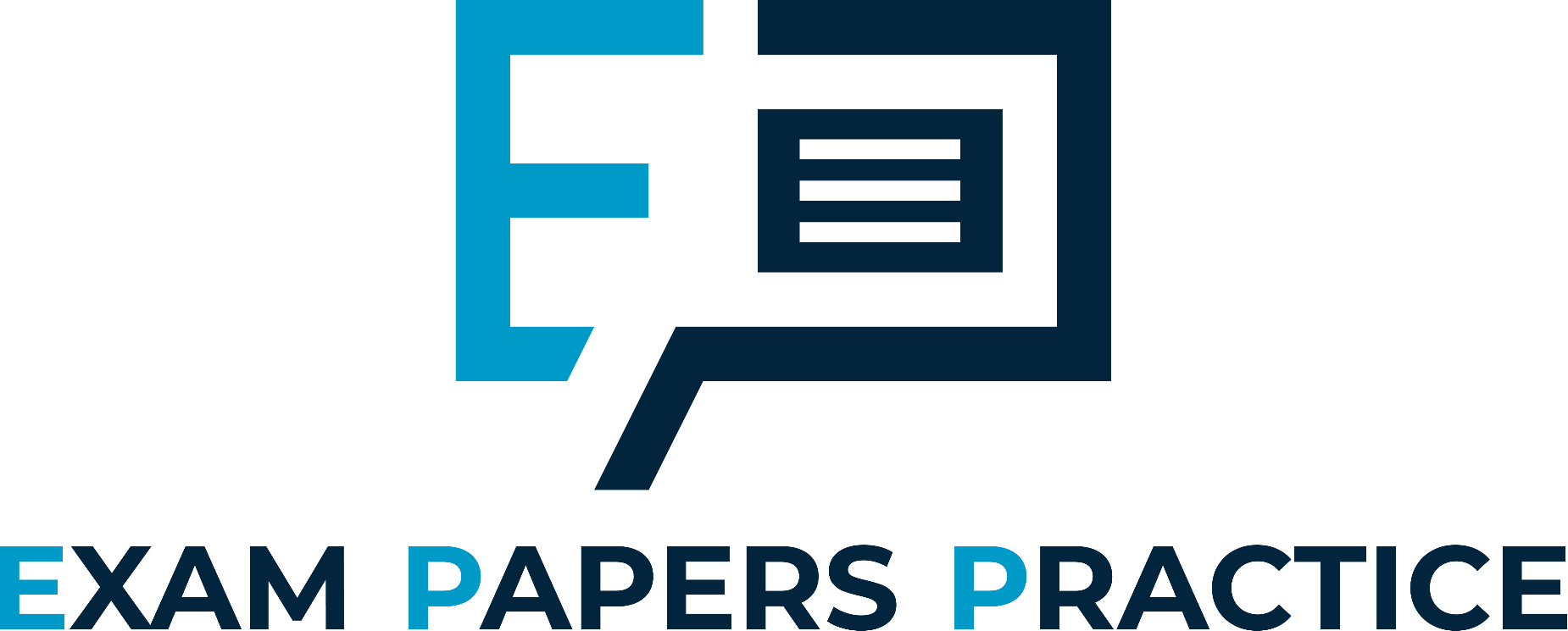 For more help, please visit www.exampaperspractice.co.uk
© 2025 Exams Papers Practice. All Rights Reserved
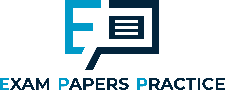 Changes in pricing to reflect social trends
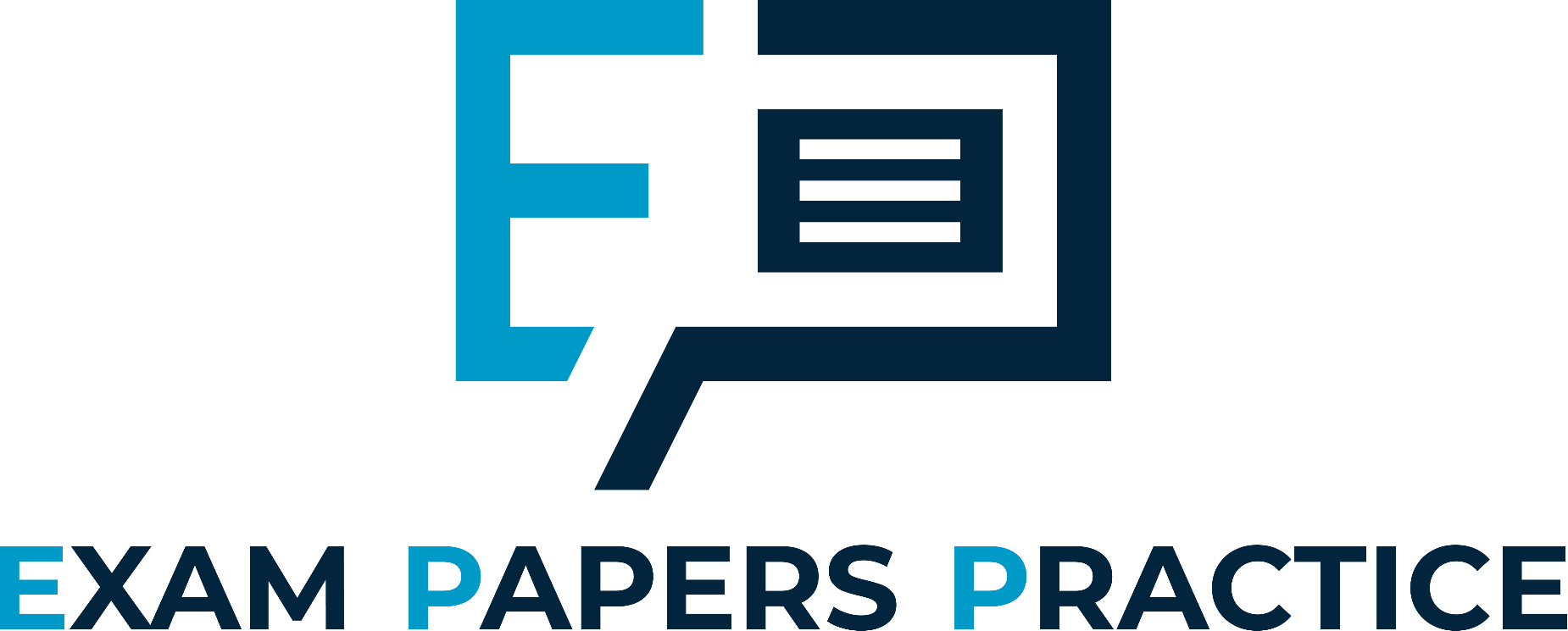 For more help, please visit www.exampaperspractice.co.uk
© 2025 Exams Papers Practice. All Rights Reserved
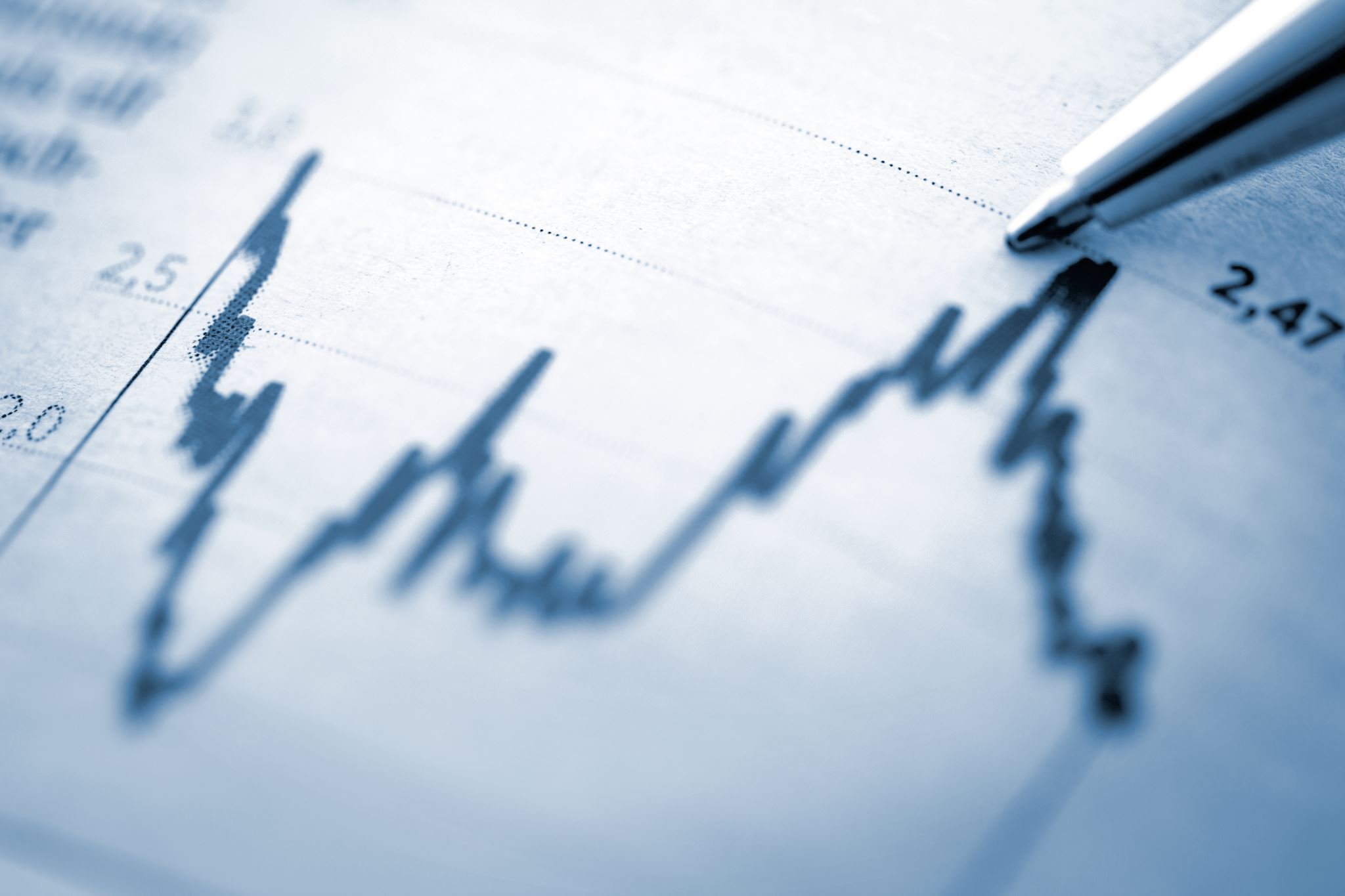 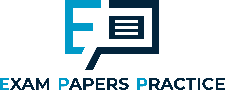 Student Activity
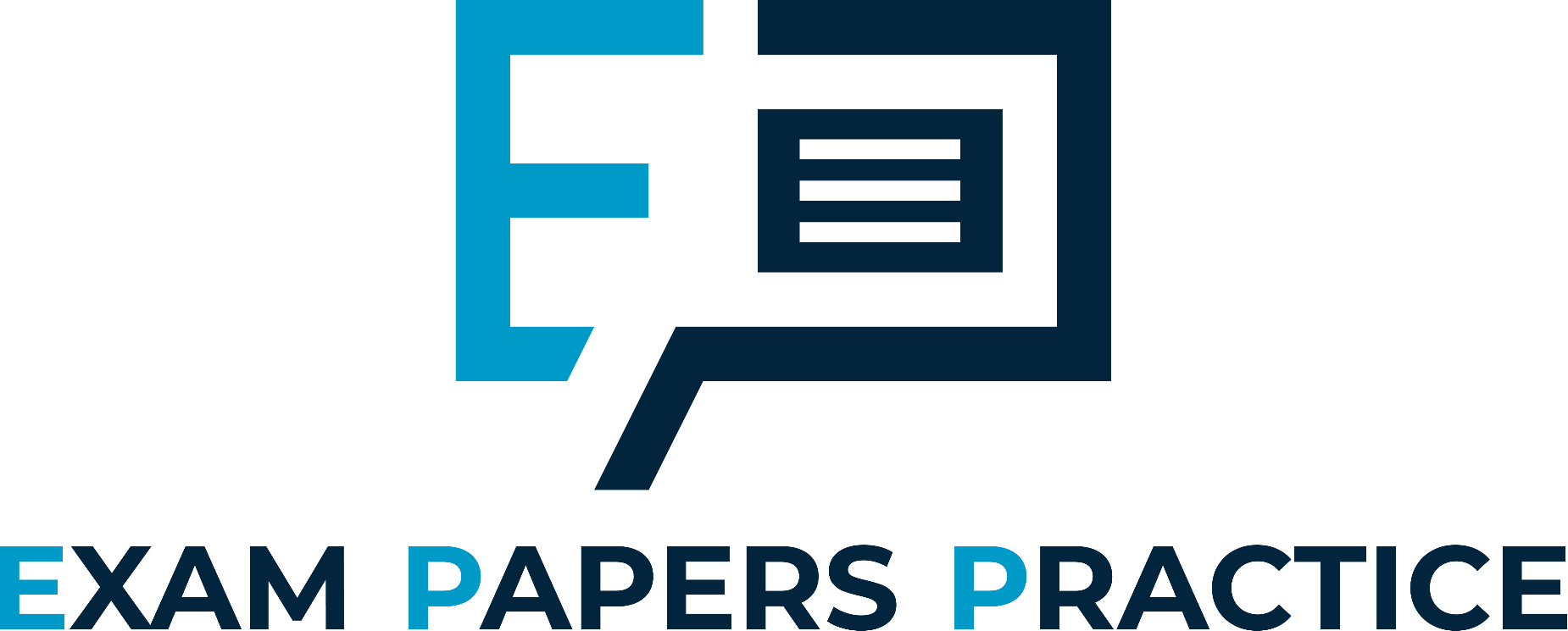 How will social trends impact the pricing decisions of Tesco? Use three examples? 
How will a price comparison website affect the way a business prices their products?
Challenge: Analyse the other types of trends that may affect a business in their pricing decisions.
For more help, please visit www.exampaperspractice.co.uk
© 2025 Exams Papers Practice. All Rights Reserved
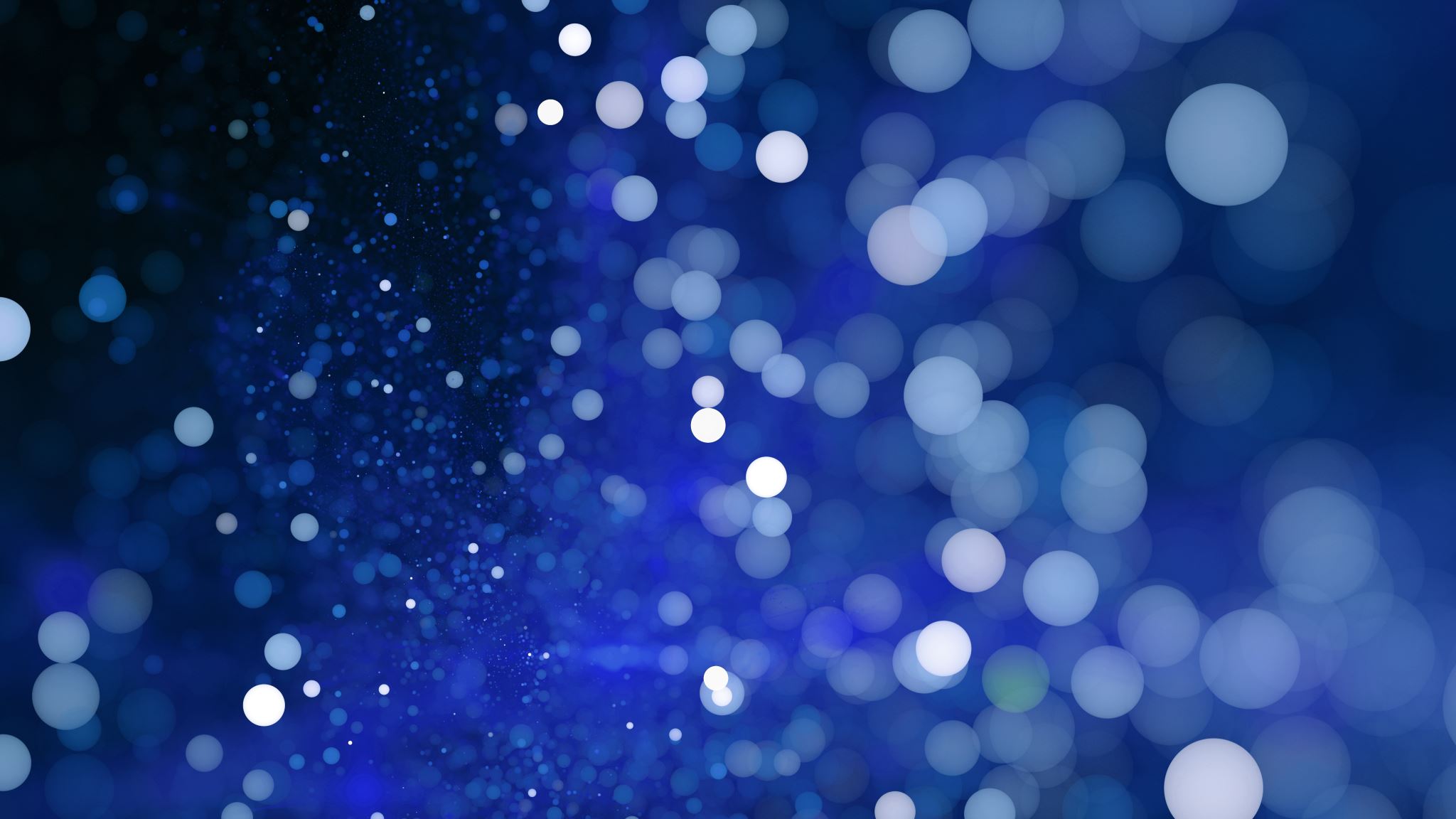 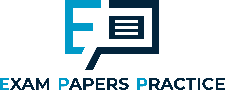 Lesson Objectives Check-in
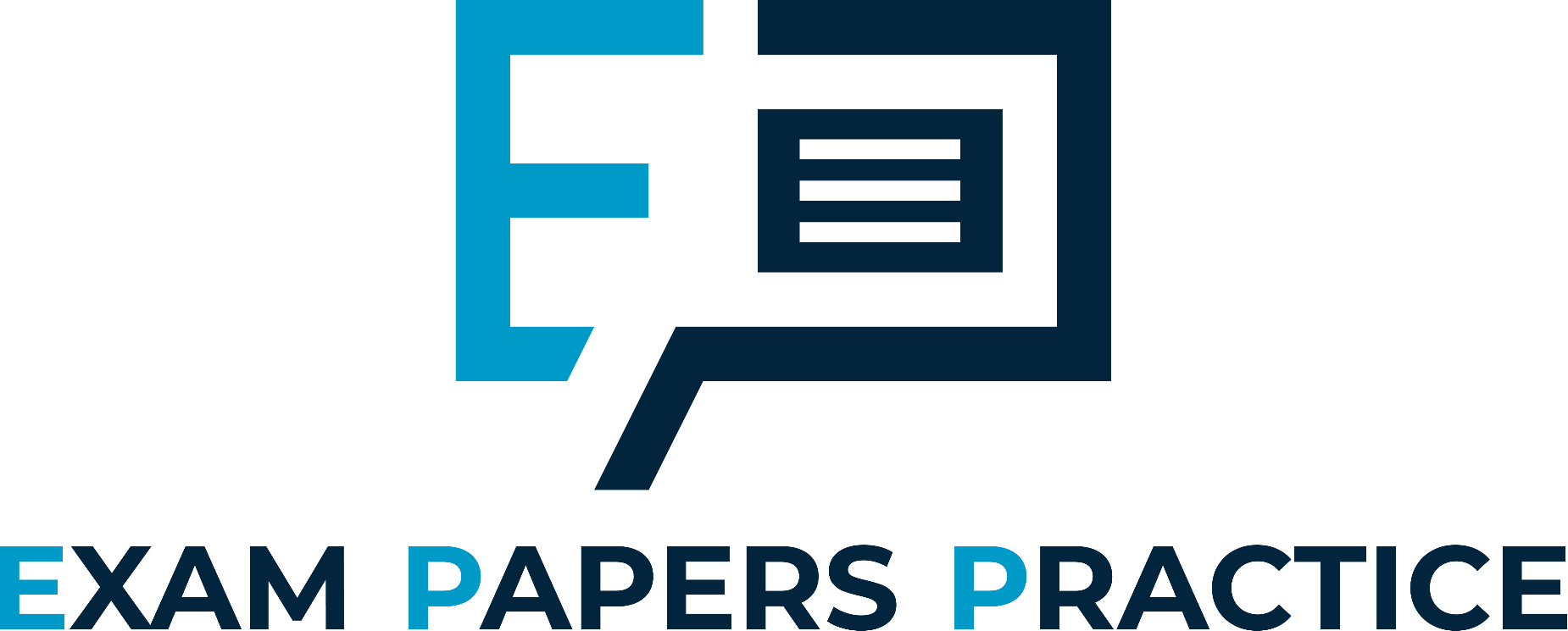 For more help, please visit www.exampaperspractice.co.uk
© 2025 Exams Papers Practice. All Rights Reserved
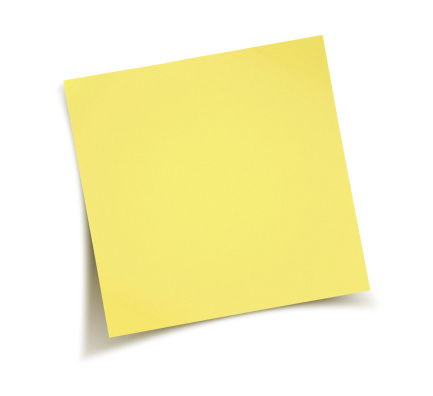 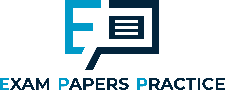 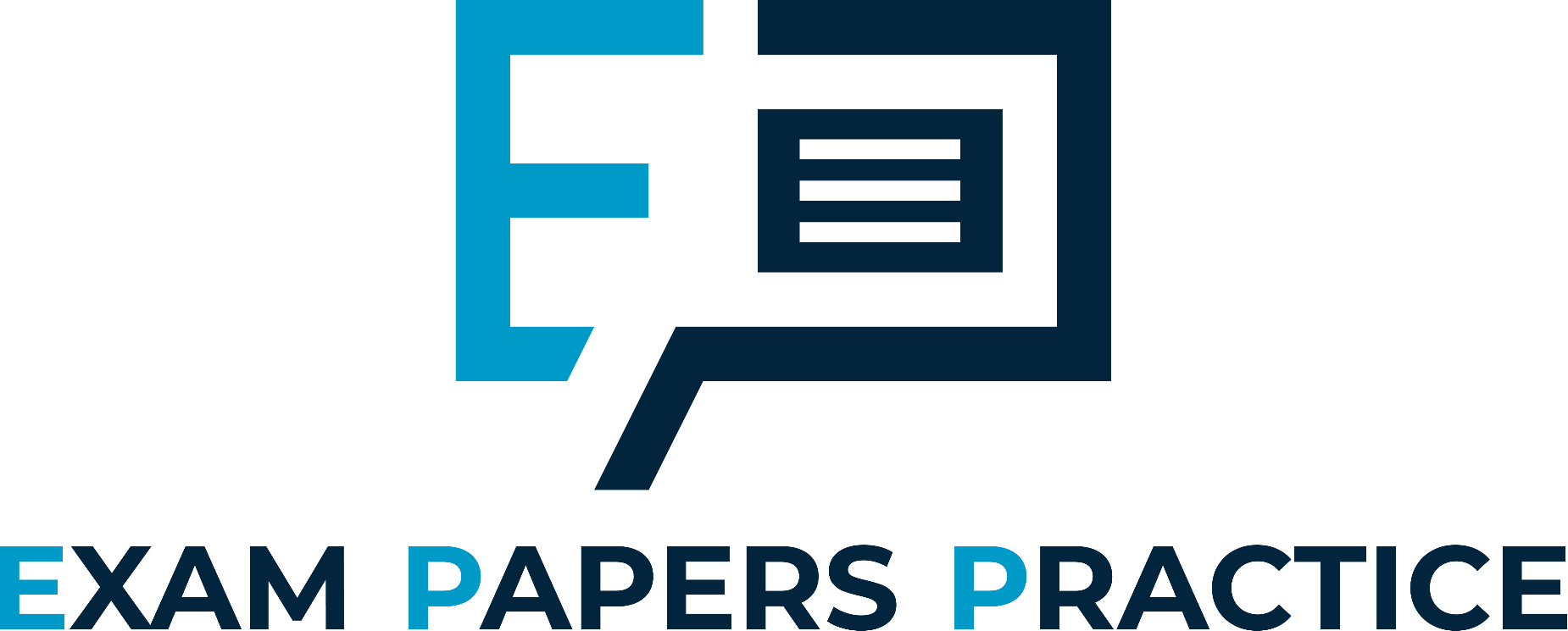 Using the post-its provided, summarise: 

3 things you have learnt about pricing strategies as whole 

One thing you wish to improve you knowledge in.
For more help, please visit www.exampaperspractice.co.uk
© 2025 Exams Papers Practice. All Rights Reserved
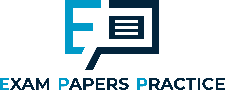 Plenary
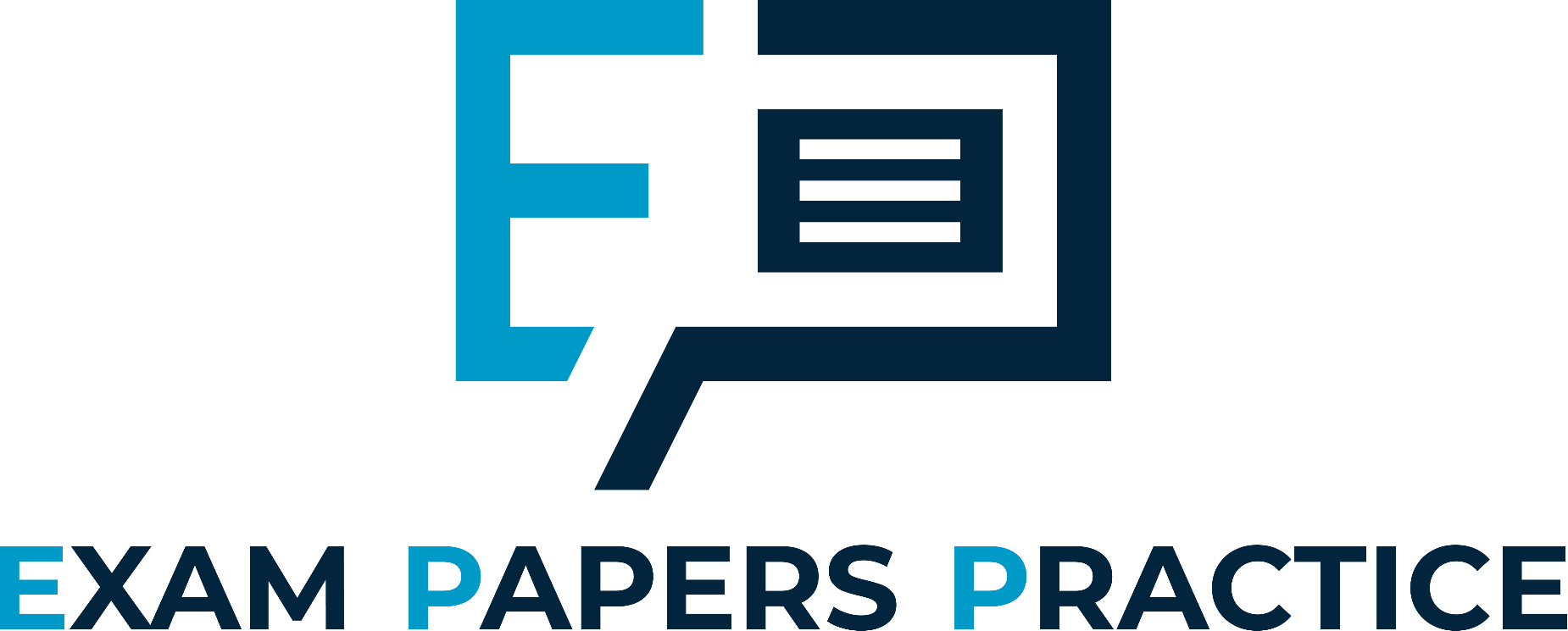 For more help, please visit www.exampaperspractice.co.uk
© 2025 Exams Papers Practice. All Rights Reserved